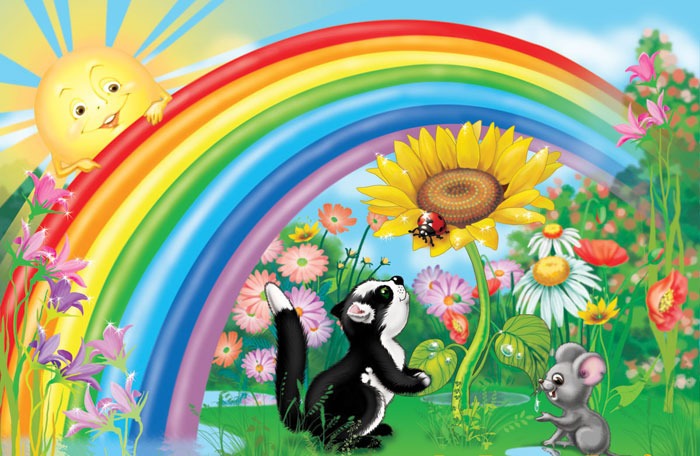 Подаруй радість навколишнім
Сонечко радості
Закінчити речення
Я радію, коли…
Крісло надії
Чтобы радость людям дарить,  надо добрым и вежливым быть.Русская народная пословица
Добра справа
Квітка радості
Даруємо радість навколишнім
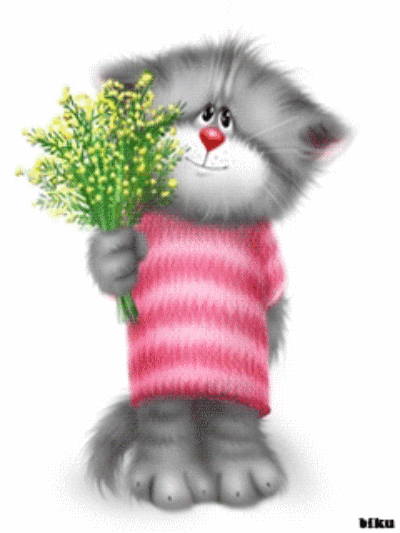 Поради Веселунчика
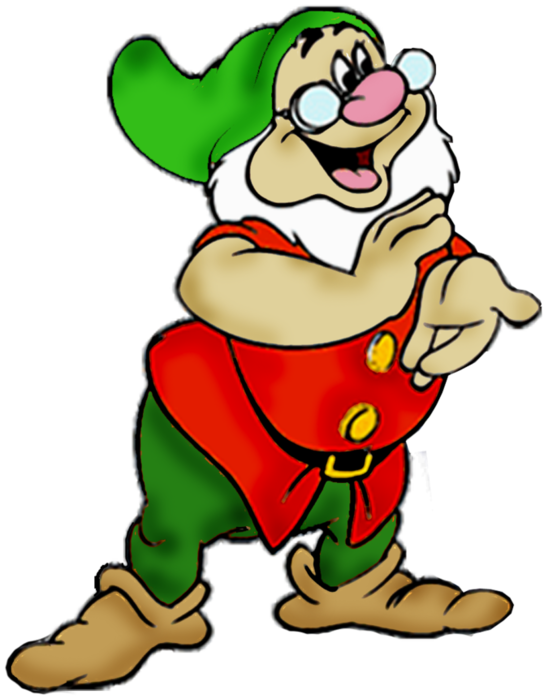 Якщо в тебе погано на душі, то це не причина, щоб завдавати
     страждань іншому.
Перш ніж щось сказати погане іншій людині та спричинити їй біль, згадай, що найкраще слово те, яке ще не сказане.
 Найкоротша відстань між людьми--усмішка. Частіше усміхайся!
Даруйте людям завжди тільки радість!